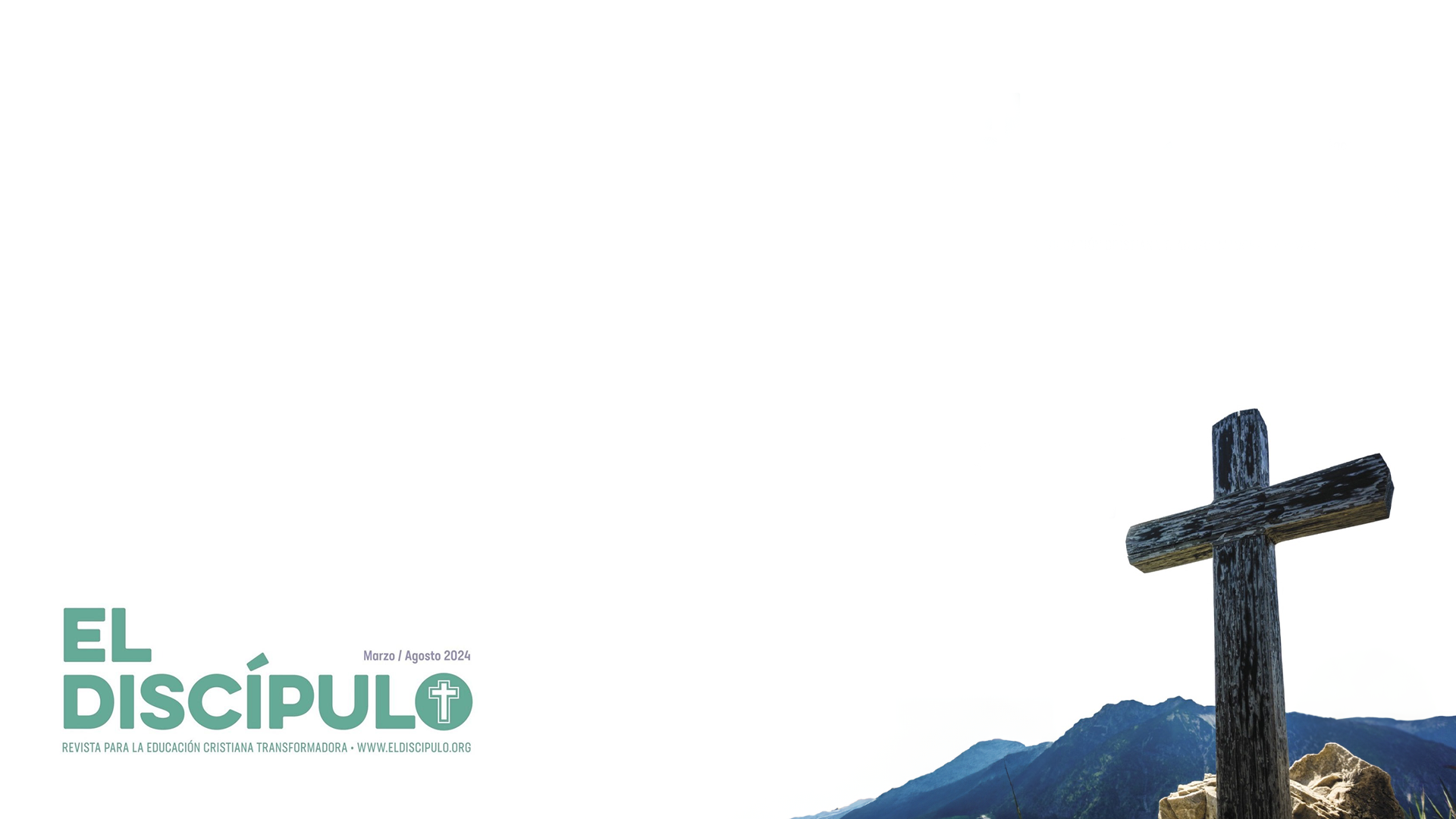 Lección 7La fe del centuriónLucas 7.1-10
«Por lo que ni aun me tuve por digno de ir a ti; pero di la palabra y mi siervo será sanado».
Lucas 7.7
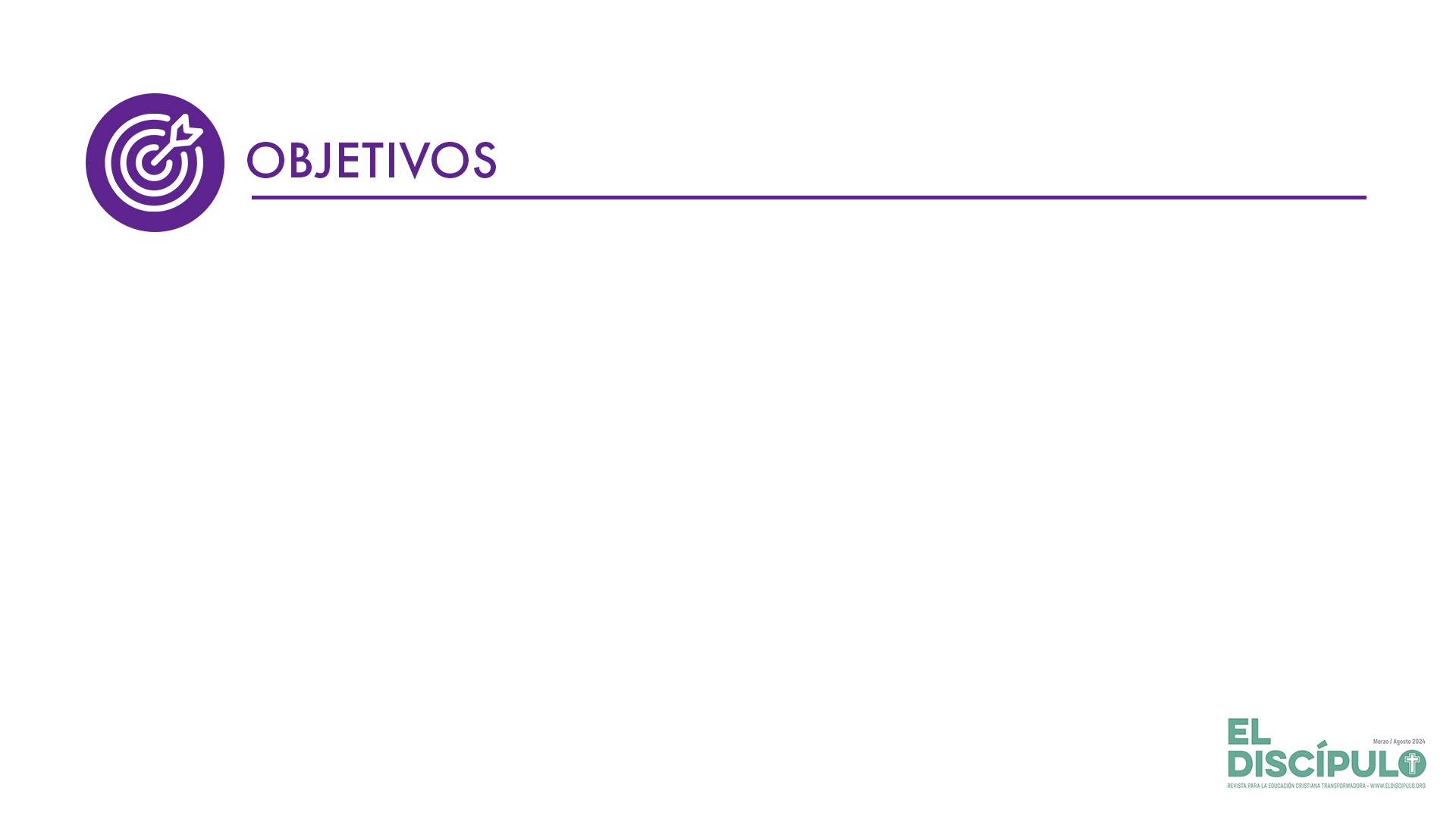 Considerar el carácter universal de la Palabra de Dios y el alcance que a través del evangelio de Jesucristo ha tenido en otros pueblos y culturas. 
Afirmar que la auténtica fe en Jesucristo supera barreras de distancia y diferencias étnicas. 
Reconocer que estamos desafiados a presentar ante el Señor, tanto en oración como en acciones, las situaciones de otros que necesitan de su intervención.
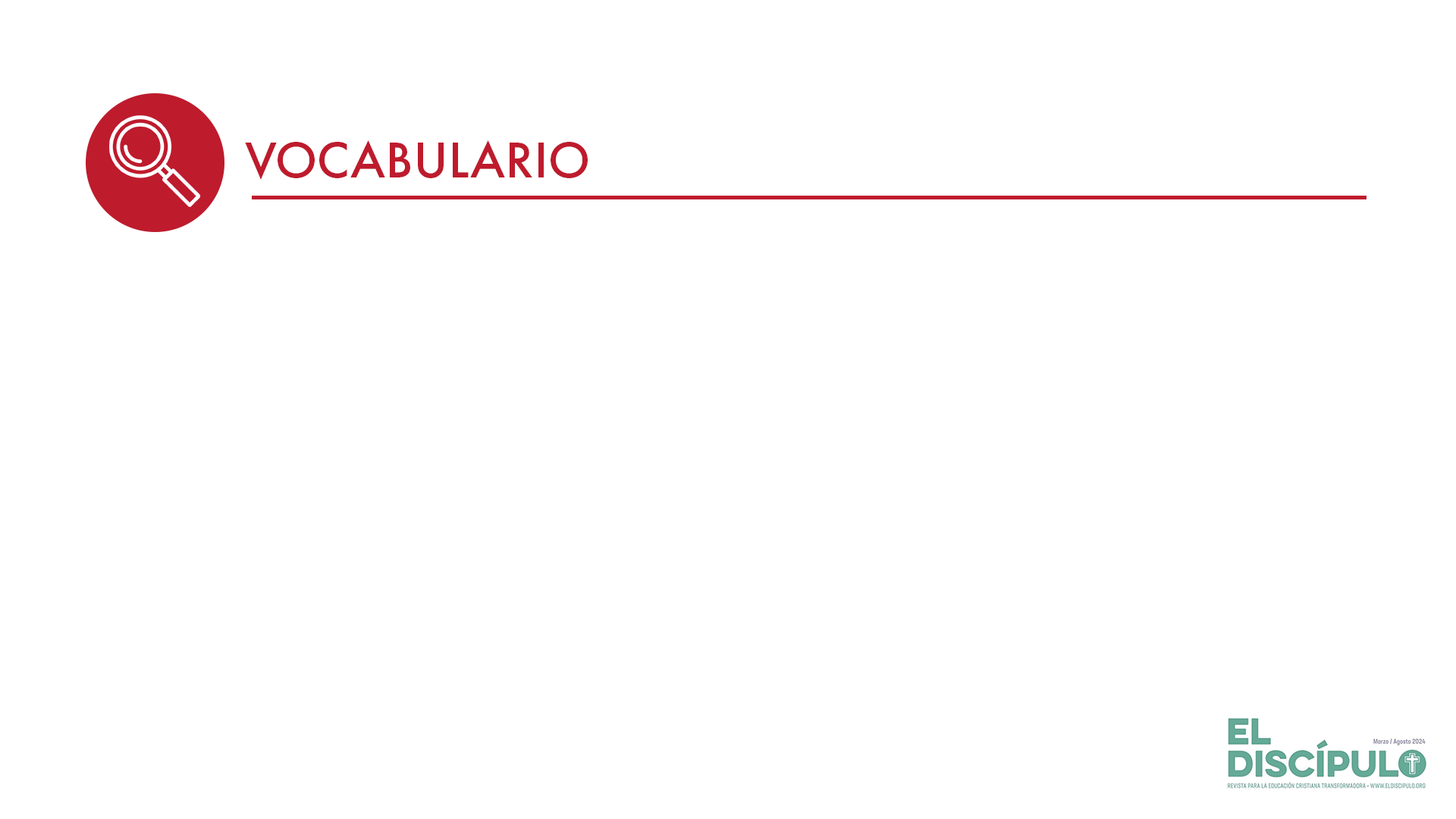 Centurión: Se refiere a un oficial romano que estaba al mando de una unidad militar. En el caso del presente relato se refiere a un gentil que probablemente estaba al servicio de Herodes Antipas. 
Sinagoga: Fue la institución que sustituyó al templo a raíz del exilio en Babilonia, cuando ya los judíos no podían seguir practicando sus rituales y sacrificios en el templo. En la sinagoga, la vida religiosa de los judíos se enfocó en el estudio de las Escrituras, la observancia del sábado, las diversas festividades y la oración. Los rabinos llegaron entonces a sustituir a los sacerdotes como los principales responsables de la religión judía.
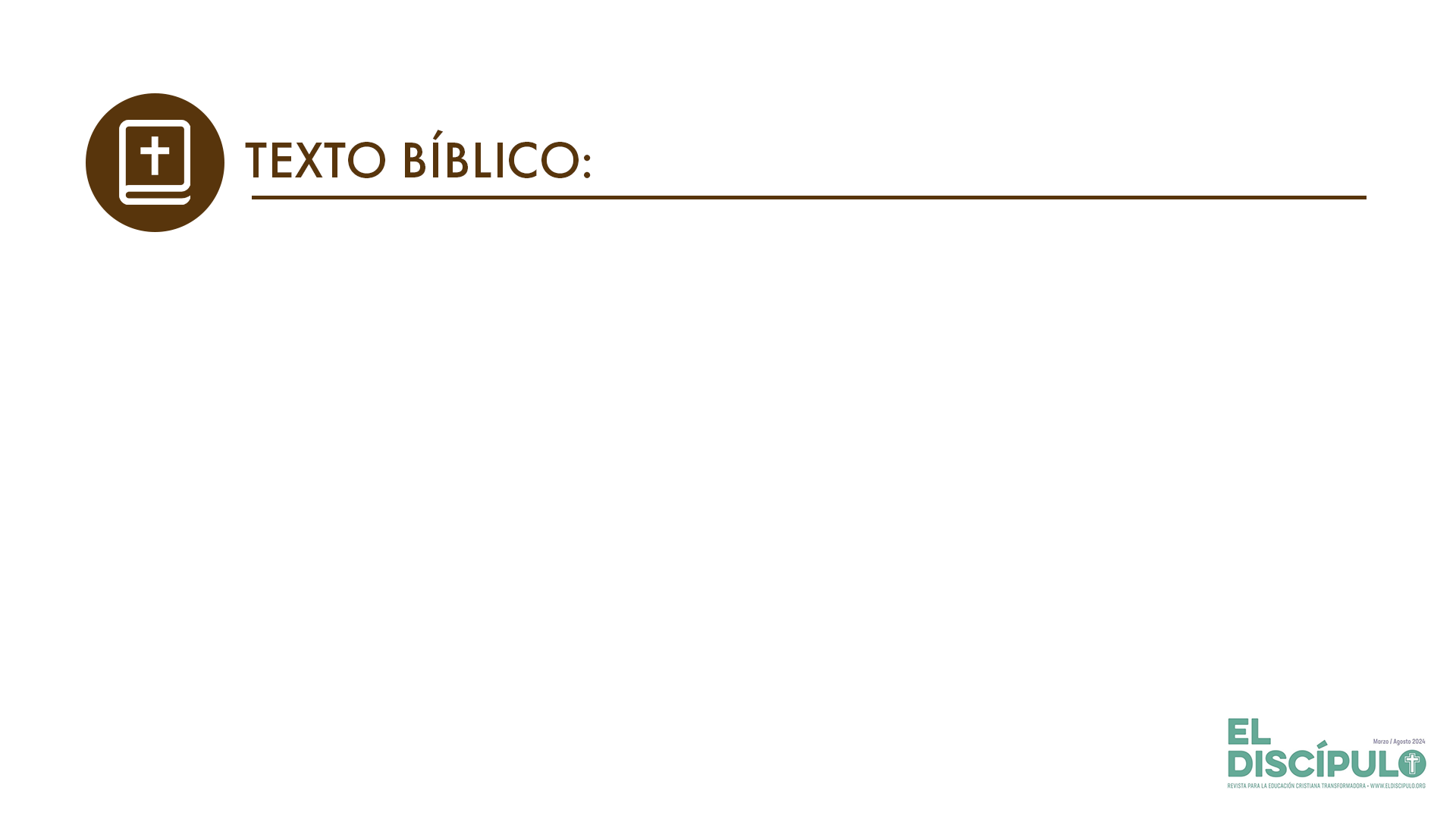 Lucas 7.1-10
VP

1 Después que terminó todas sus palabras al pueblo que lo oía, entró en Capernaúm. 

2 Y el siervo de un centurión, a quien éste quería mucho, estaba enfermo y a punto de morir.
RVR

1 Después que terminó todas sus palabras al pueblo que lo oía, entró en Capernaúm. 

2 Y el siervo de un centurión, a quien éste quería mucho, estaba enfermo y a punto de morir.
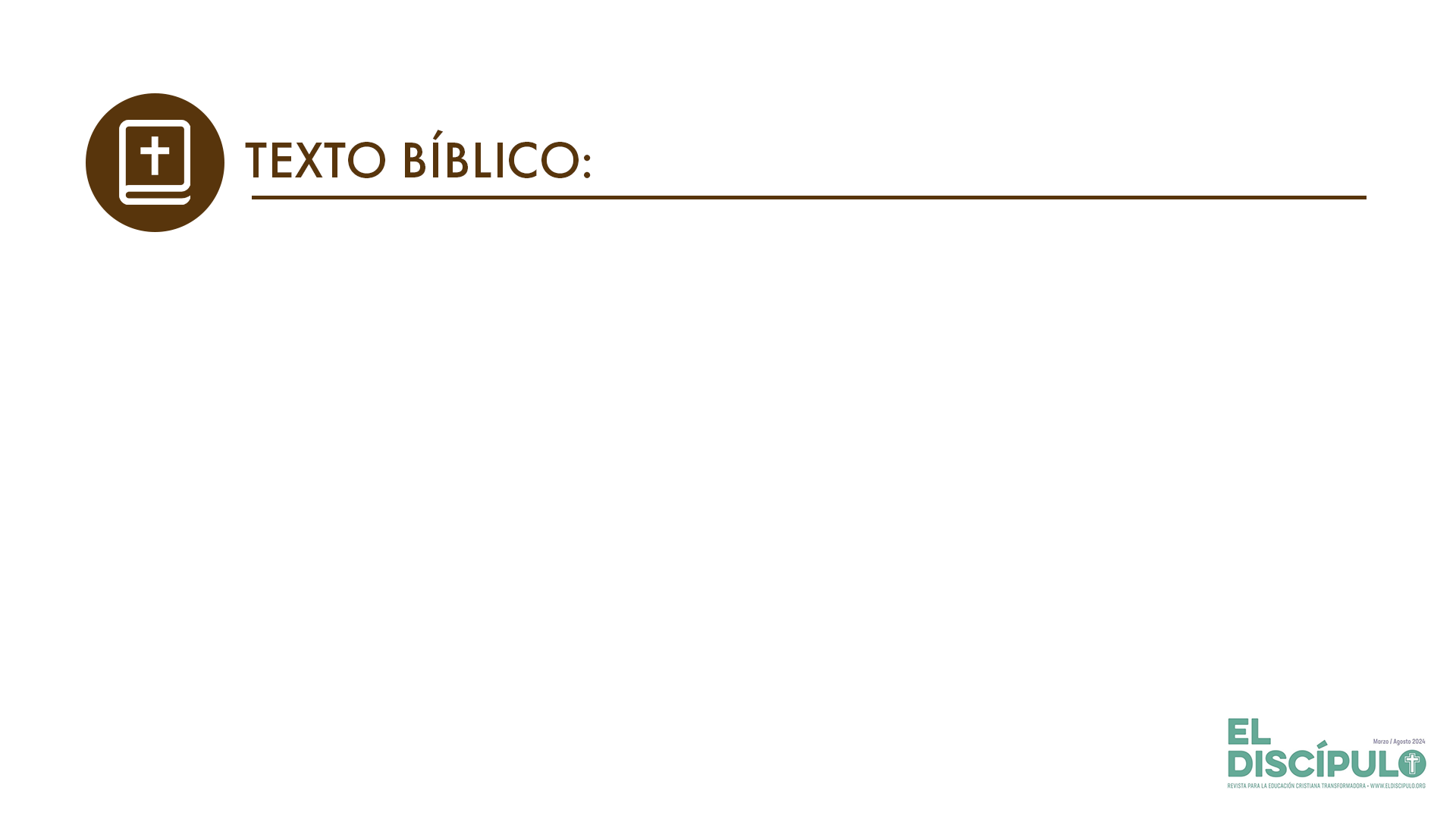 Lucas 7.1-10
VP

3 Cuando el centurión oyó hablar de Jesús, le envió unos ancianos de los judíos, rogándole que viniera y sanara a su siervo. 

4 Ellos se acercaron a Jesús y le rogaron con solicitud, diciéndole: —Es digno de que le concedas esto,
RVR

3 Cuando el centurión oyó hablar de Jesús, le envió unos ancianos de los judíos, rogándole que viniera y sanara a su siervo. 

4 Ellos se acercaron a Jesús y le rogaron con solicitud, diciéndole: —Es digno de que le concedas esto,
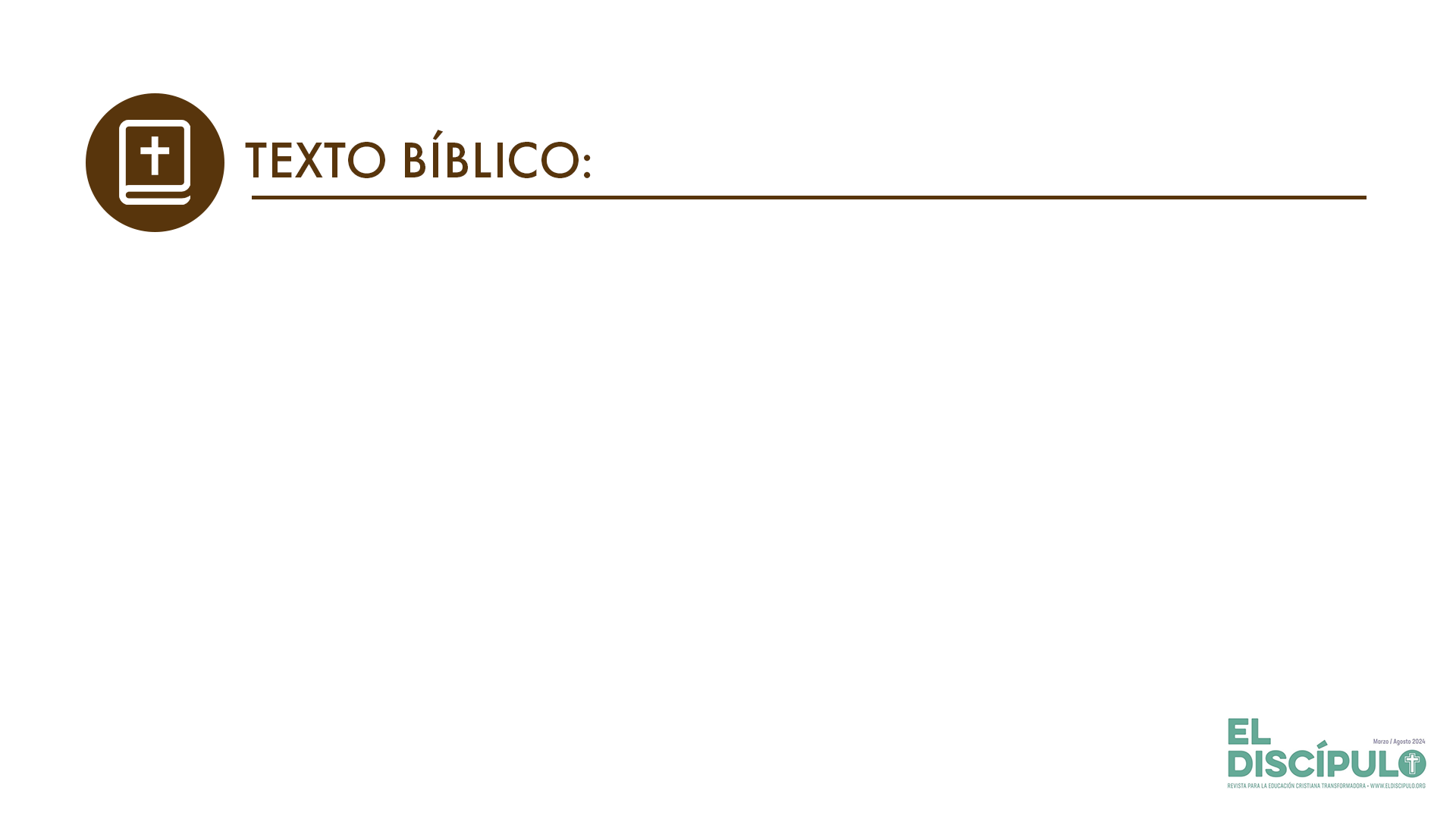 Lucas 7.1-10
VP

5 porque ama a nuestra nación y él mismo hizo construir nuestra sinagoga. 

6 Jesús fue con ellos, pero cuando ya estaban cerca de la casa, el capitán mandó unos amigos a decirle: «Señor, no te molestes, porque yo no merezco que entres en mi casa;
RVR

5 porque ama a nuestra nación y nos edificó una sinagoga. 

6 Jesús fue con ellos. Pero cuando ya no estaban lejos de la casa, el centurión envió a él unos amigos, diciéndole: —Señor, no te molestes, pues no soy digno de que entres bajo mi techo,
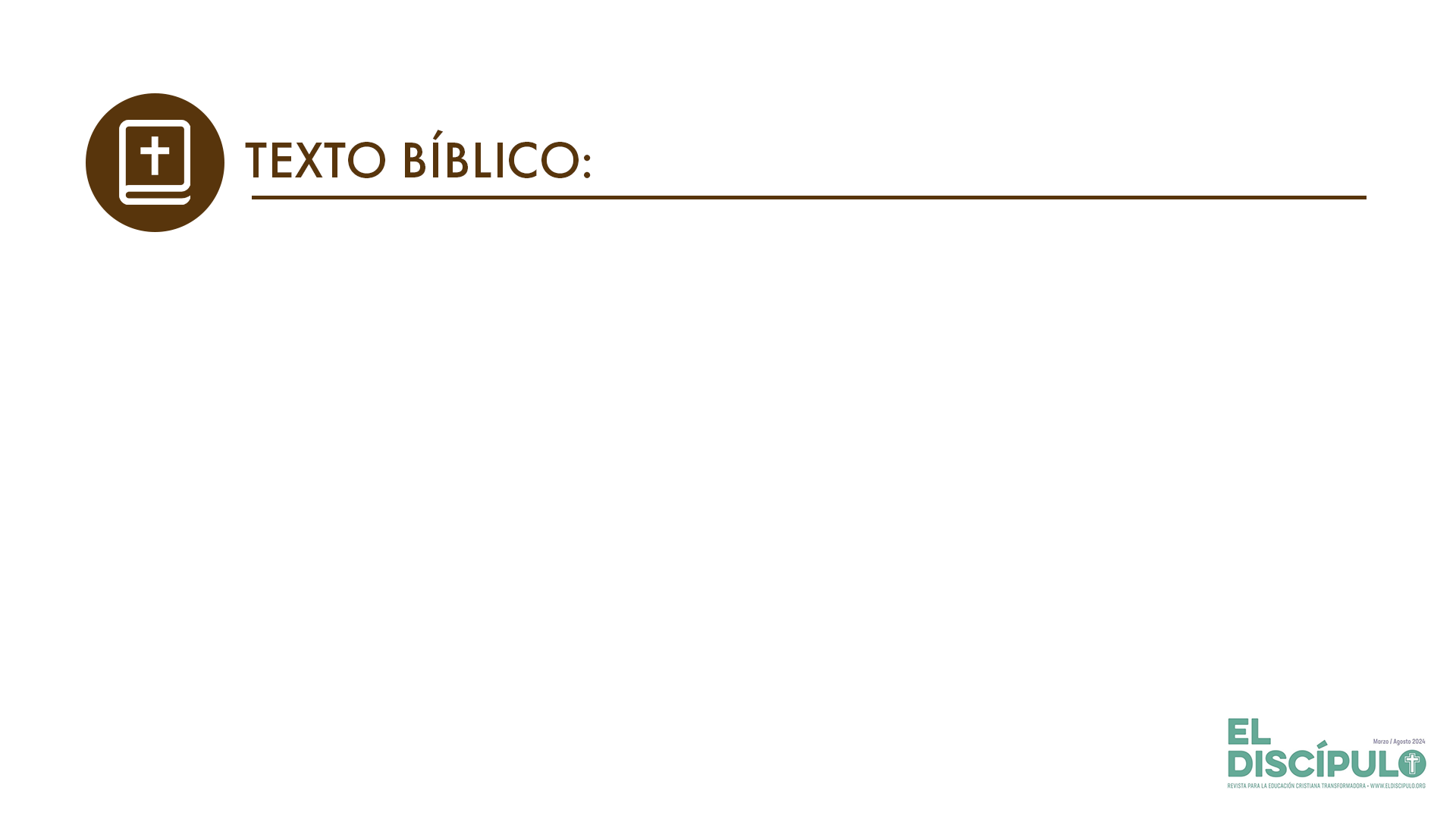 Lucas 7.1-10
VP

7 por eso, ni siquiera me atreví a ir en persona a buscarte. Solamente da la orden, para que sane mi criado. 

8 Porque yo mismo estoy bajo órdenes superiores, y a la vez tengo soldados bajo mi mando. Cuando le digo a uno de ellos que vaya, va; cuando le digo a otro que venga, viene; y cuando mando a mi criado que haga algo, lo hace.»
RVR

7 por lo que ni aun me tuve por digno de ir a ti; pero di la palabra y mi siervo será sanado, 

8 pues también yo soy hombre puesto bajo autoridad, y tengo soldados bajo mis órdenes, y digo a éste: “Ve”, y va; y al otro: “Ven”, y viene; y a mi siervo: “Haz esto”, y lo hace.
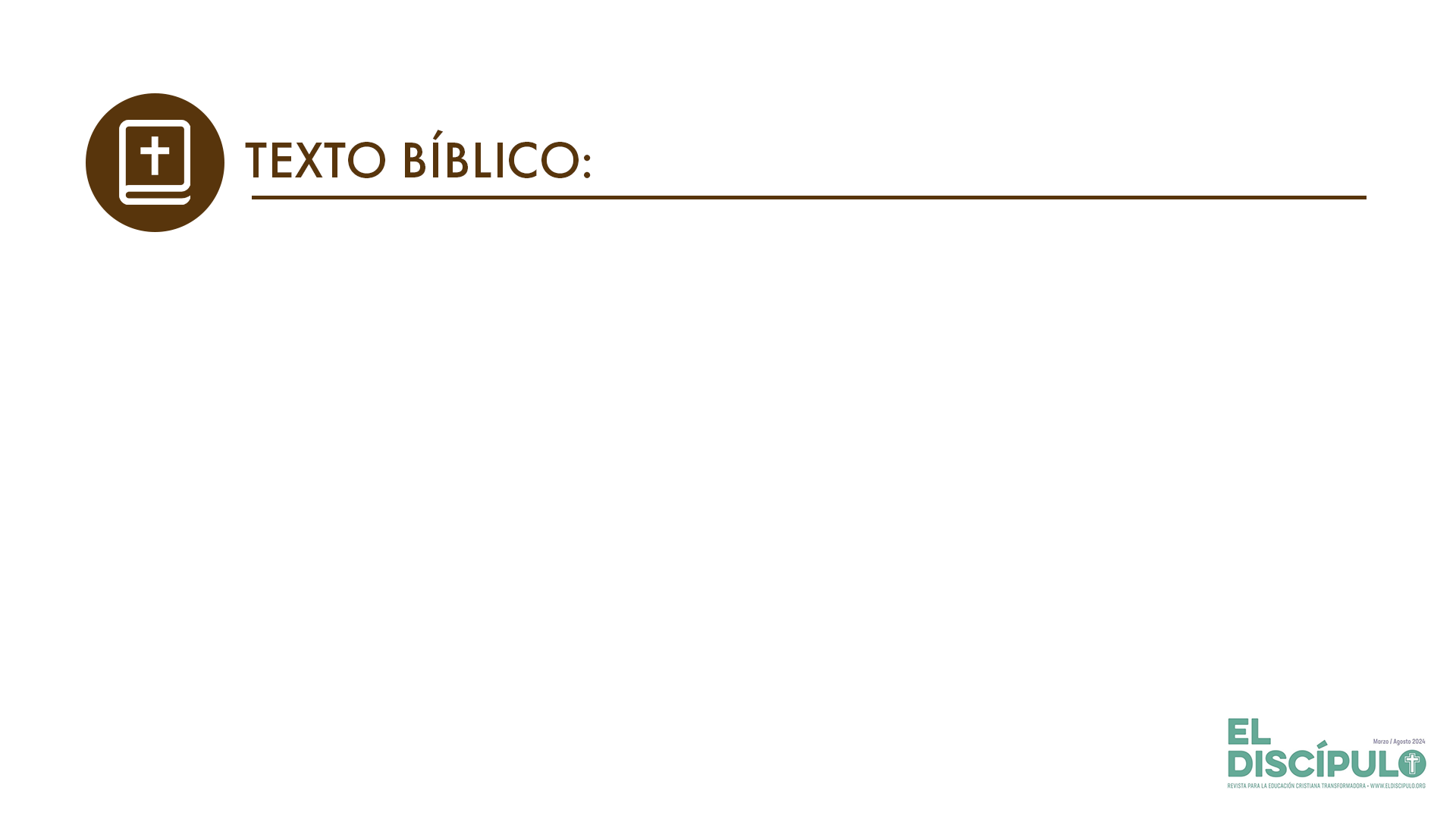 Lucas 7.1-10
VP

9 Jesús se quedó admirado al oír esto, y mirando a la gente que lo seguía dijo: —Les aseguro que ni siquiera en Israel he encontrado tanta fe como en este hombre. 

10 Al regresar a la casa, los enviados encontraron que el criado ya estaba sano.
RVR

9 Al oír esto, Jesús se maravilló de él y, volviéndose, dijo a la gente que lo seguía: —Os digo que ni aun en Israel he hallado tanta fe. 

10 Y al regresar a casa los que habían sido enviados, hallaron sano al siervo que había estado enfermo.
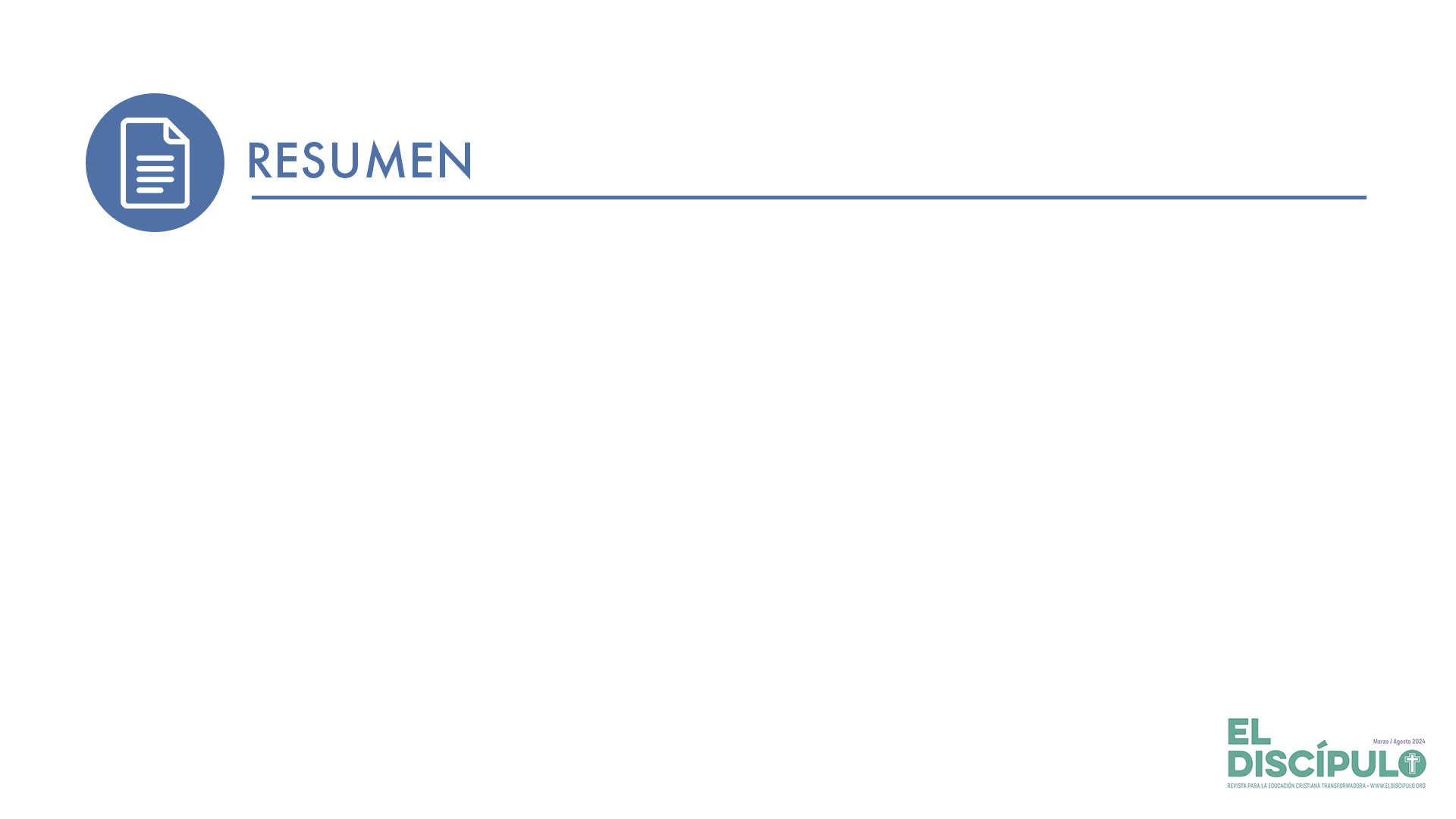 Las fronteras religiosas suelen tener unas barreras más rígidas y restrictivas que las físicas. Hoy asistimos al drama de guerras y conflictos étnicos en cuyo trasfondo podemos advertir razones de diversos fundamentalismos religiosos que actúan con un radicalismo criminal. 
La enfermedad del siervo del centurión curiosamente se manifestó como un detonante con el potencial de traer a la luz el asunto de la capacidad de Jesús y el evangelio de trascender todo tipo de frontera para alcanzar las posibilidades de redención del ser humano.
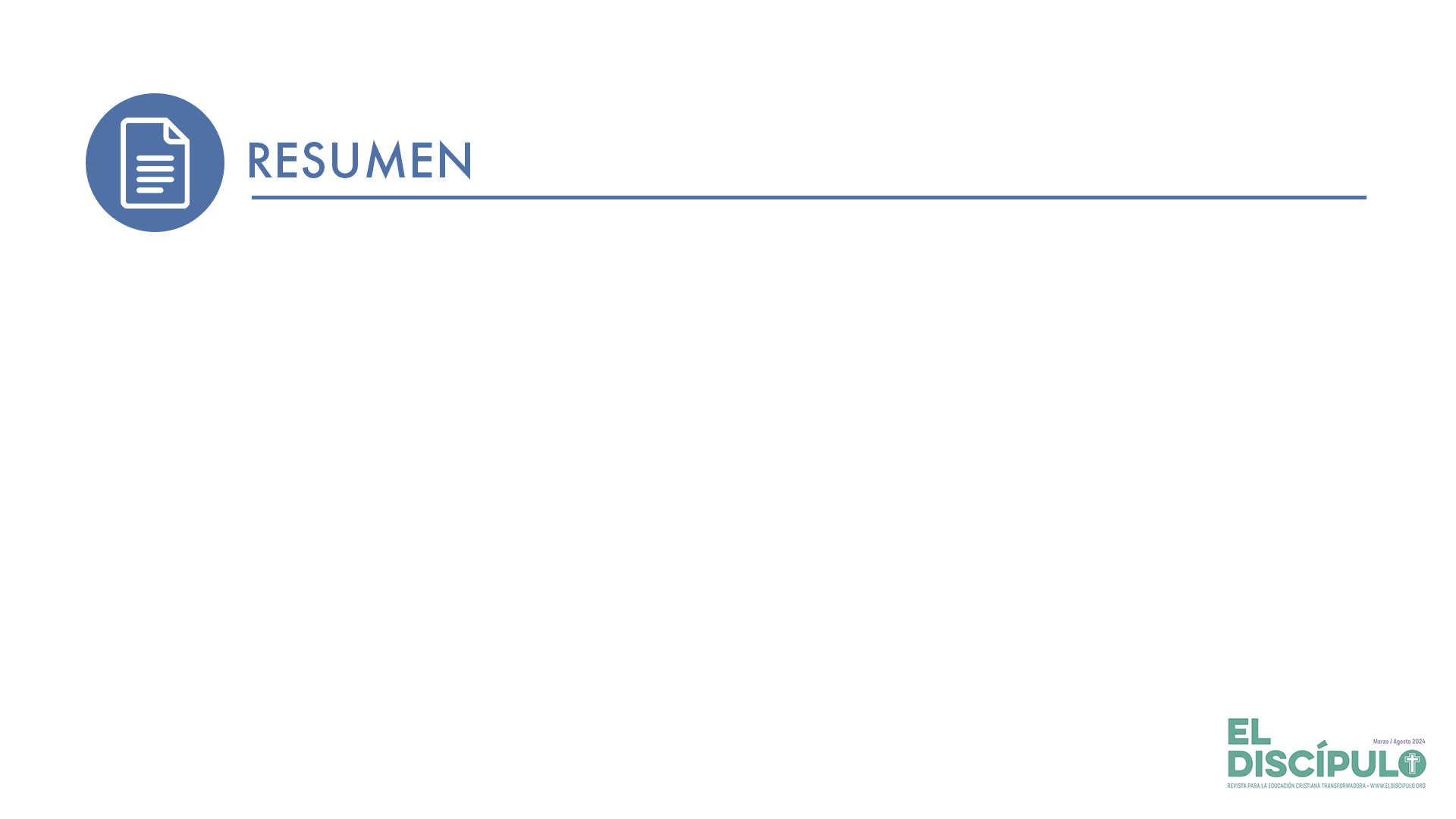 El siervo del centurión está presente en nuestras familias, nuestra comunidad, la iglesia y el mundo en general, para desafiar nuestra voluntad de cruzar fronteras y administrar la salud y el bienestar consustanciales al reino de Dios. 
Al igual que los enviados a Jesús para interceder a favor del siervo del centurión, nosotros estamos desafiados hoy en nuestra fe a salvar barreras de prejuicios y distracciones acomodaticias para pedir al Señor que obre a favor de otros más allá de las limitaciones de tiempo y distancia.
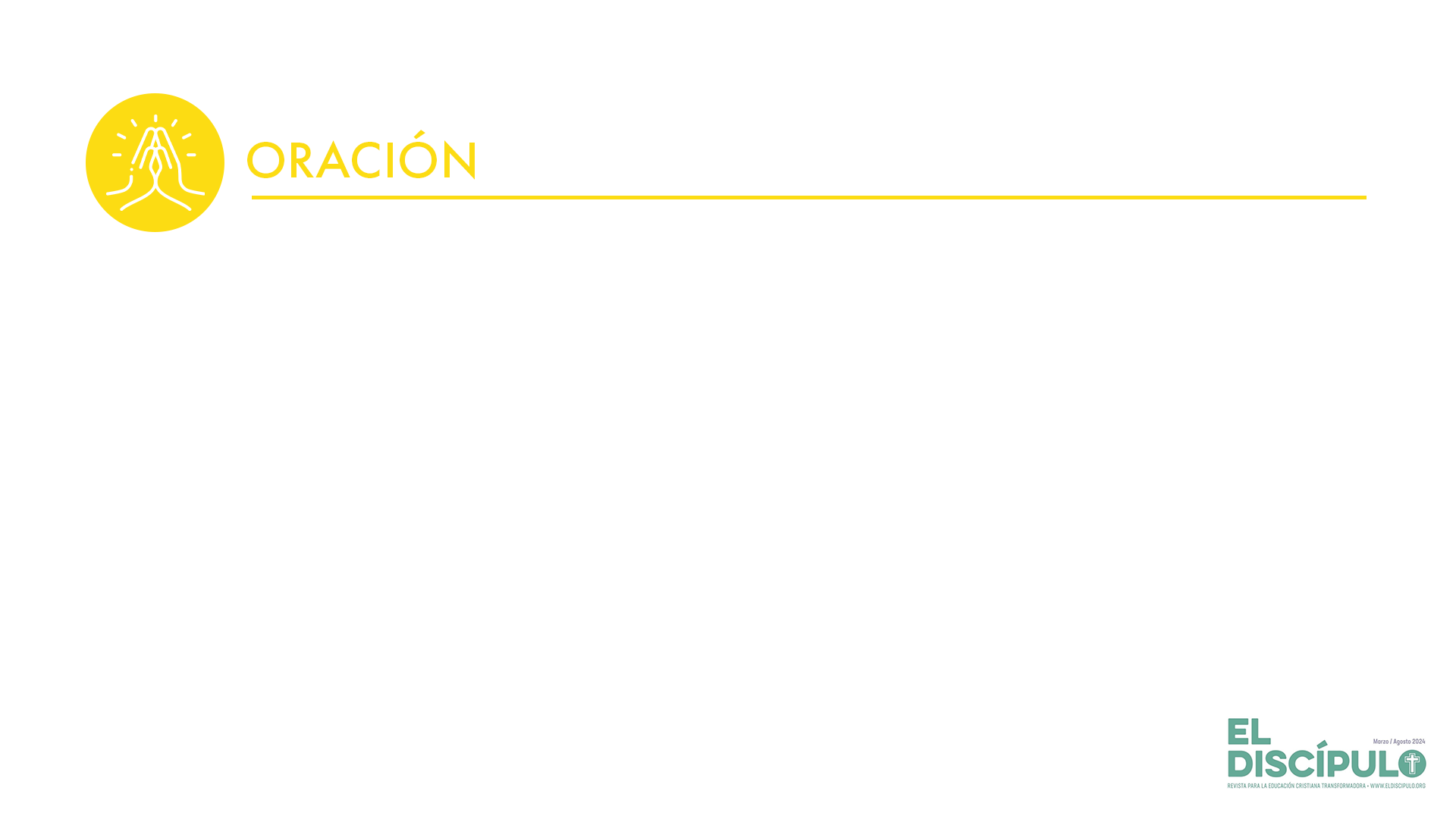 Señor y Dios de todos los pueblos y naciones, ilumina nuestro entendimiento para que podamos ejercitar nuestra fe en Jesucristo salvando limitaciones de lugar y diferencias culturales. Permite que podamos hacer nuestra la urgencia de presentar a ti las necesidades y situaciones de crisis que experimentan otras personas que, aun sin ser creyentes en Jesucristo, son objetos de tu amor y misericordia. En Jesucristo pedimos estas cosas. Amén.